ENGLISHΣΤ 1&2
SIMPLE PAST & PAST CONTINUOUS
REVISION
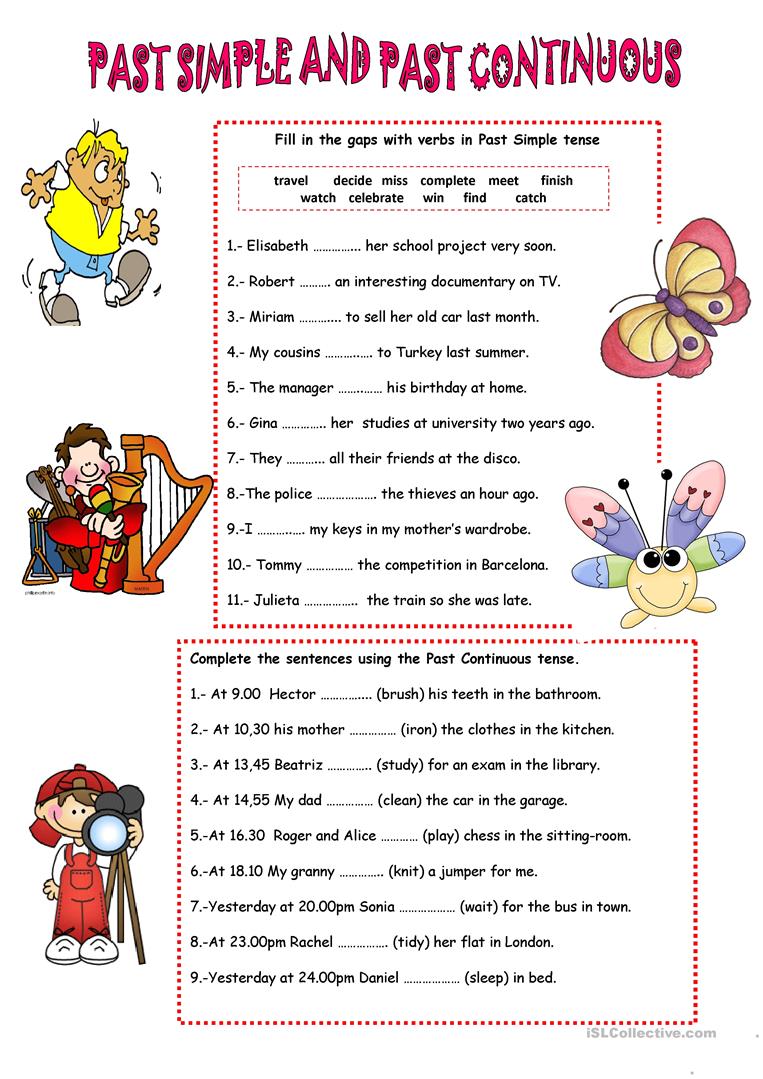 ENJOY THE DIFFERENCE!
Γράψτε τις απαντήσεις σας σε ένα έγγραφο Word και στείλτε το στα:matoulatsoureka@yahoo.gr   (κ. Ματούλα, Στ1)strawhats1@hotmail.com   (κ. Τίνα, Στ2)Ευχόμαστε υγεία σε σας και τις οικογένειές σας!
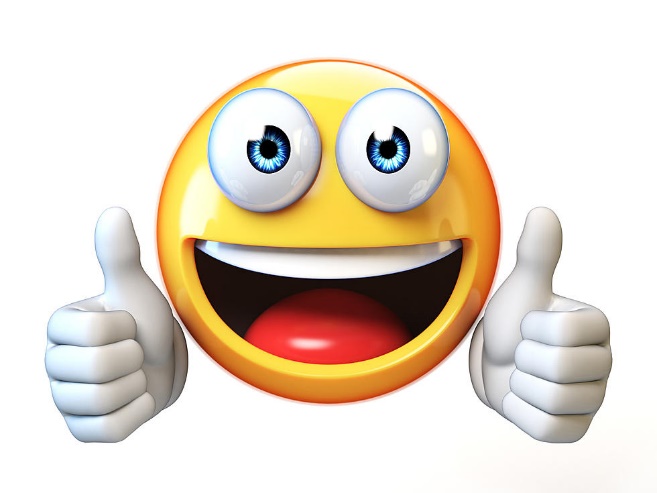